Муниципальное казенное общеобразовательное учреждение 
основная общеобразовательная школа г. Сосновка
Урок русского языка            2 «а» класс
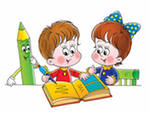 Учитель начальных классов 
Долбина Ольга  Александровна
Запомни!
поднять
подняла
подниму
подняло
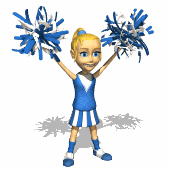 поднял
подняли
Молодцы!
Повернитесь все друг к другу,
И пожмите руки другу
Поднимаем настроенье
Жестом, мимикой, движеньем-
Крикнем весело: «Ура!»
Нам урок начать пора!
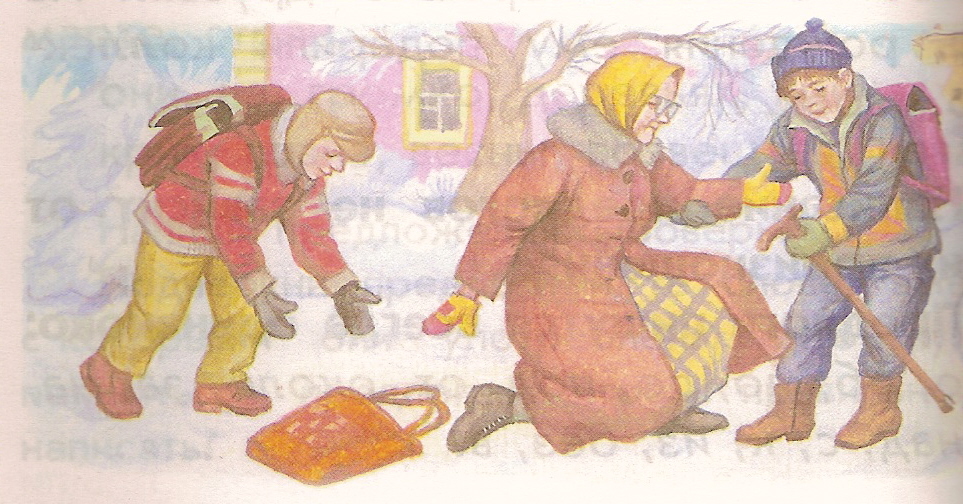 Тема урока
Составление устного рассказа по картинке
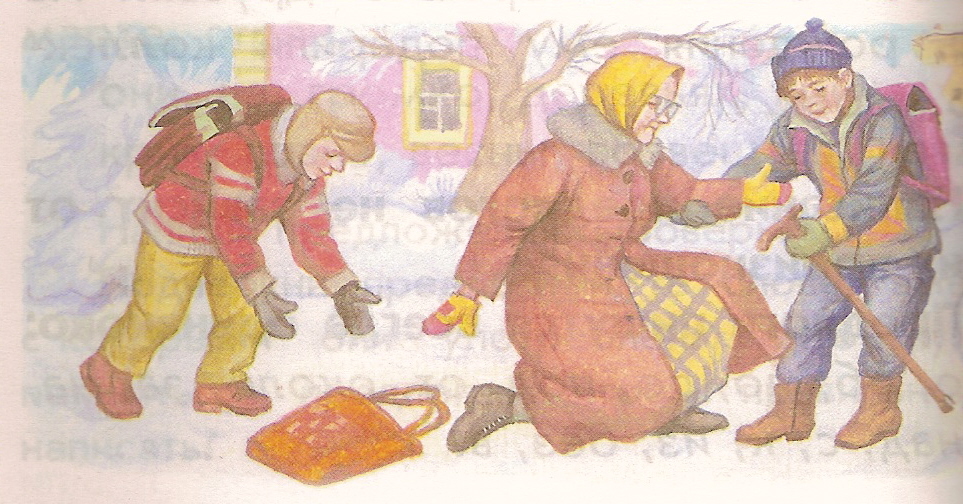 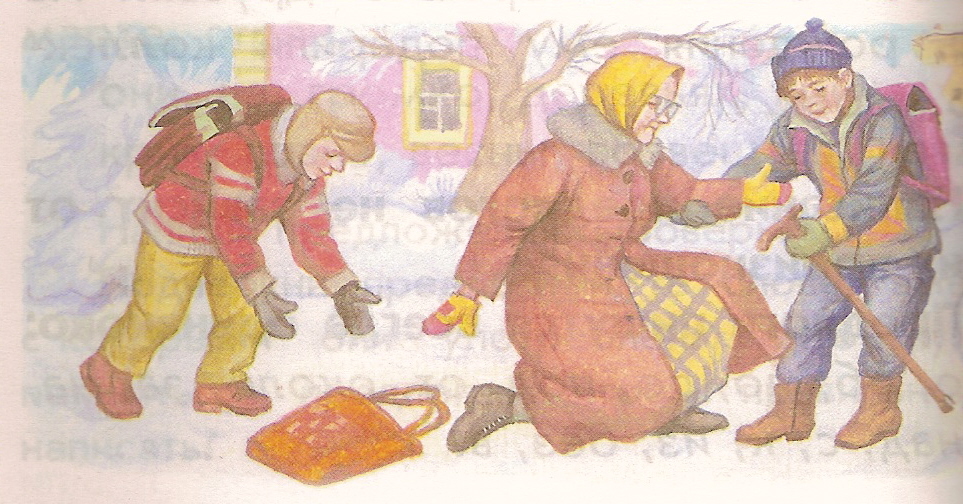 Это текст?
Миша помог ей встать.
   Впереди них шла старушка.
 Вдруг она поскользнулась и     
 упала.
   Мальчики спешили в школу.
   Валера поднял сумку.
Пословица
У дерева должен быть                   хороший корень,  у человека – доброе сердце.
Домашнее задание
Найти и записать 2-4 пословицы о доброте и растолковать их устно.
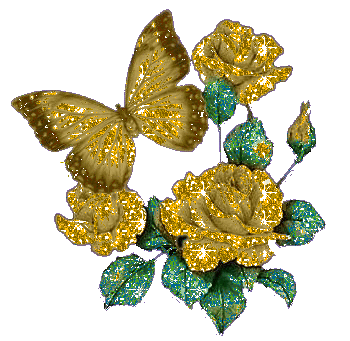 Спасибо за внимание!
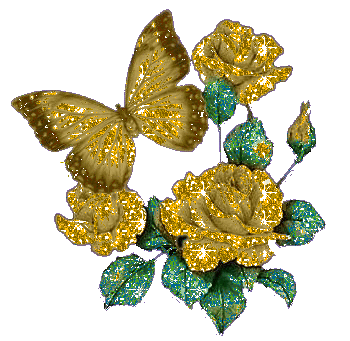